DORADZTWO ZAWODOWE
Klasy 8
Zajęcia 1
ANKIETA
8a: ankieta 8a
8b: ankieta 8b
SYSTEM EDUKACJI
https://wordwall.net/pl/resource/2045626/doradztwo-zawodowe/system-edukacji-w-polsce
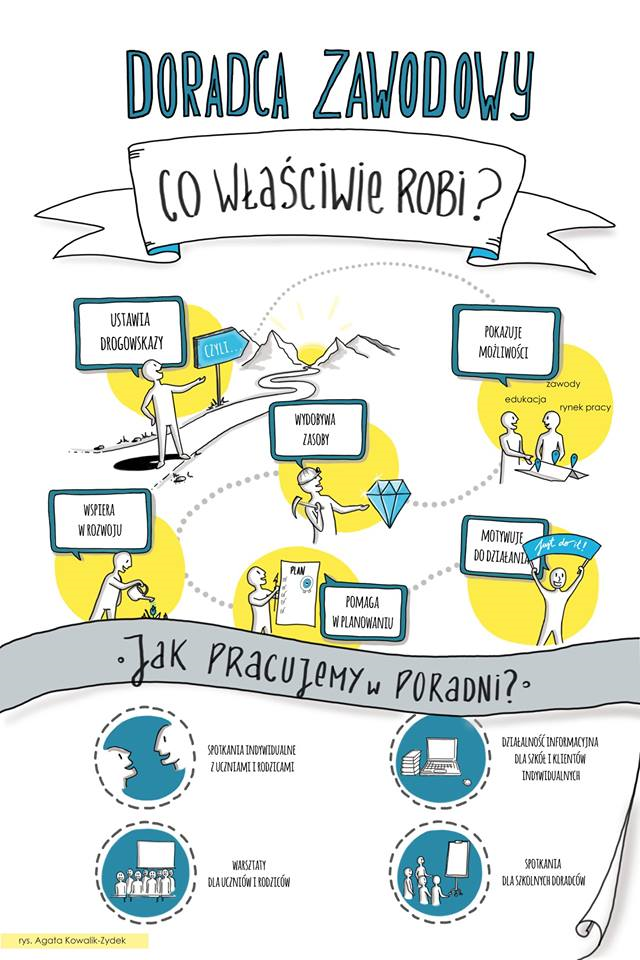 Agnieszka Dobbek- Szuta
Psycholog, doradca zawodowy

PPP nr 24
ul. Rzeczpospolitej 14

Tel. 22 858 20 29
POMAGAMY W WYBORZE SZKOŁY
www.edukacja.warszawa.pl : informator o szkołach, harmonogram działań oraz informacje o zapisach, dni otwarte

 www.otouczelnie.pl : wyszukiwarka liceów i techników

 www.wybieramszkole.pl : wyszukiwarka szkół, harmonogram

 www.sp169.edupage.org : doradztwo zawodowe, filmiki z dni otwartych szkół średnich, materiały do samopoznania

 www.mapakarier.org : miasto zawodów
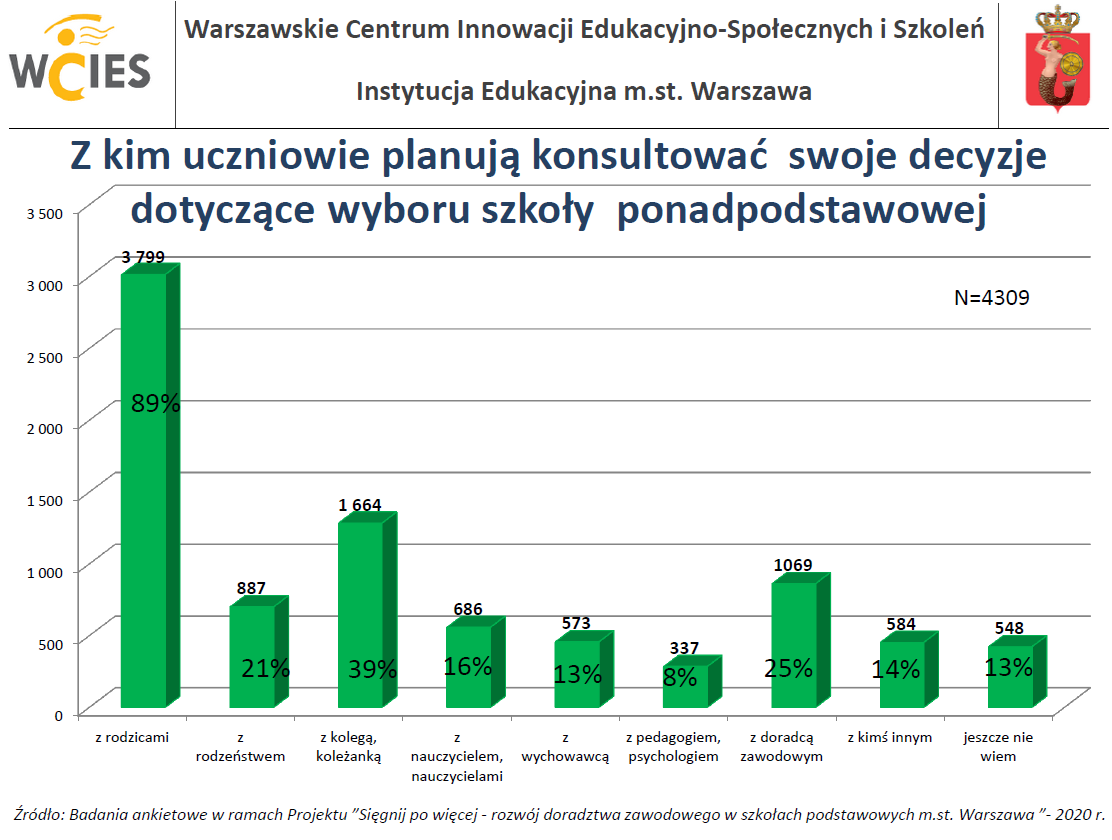 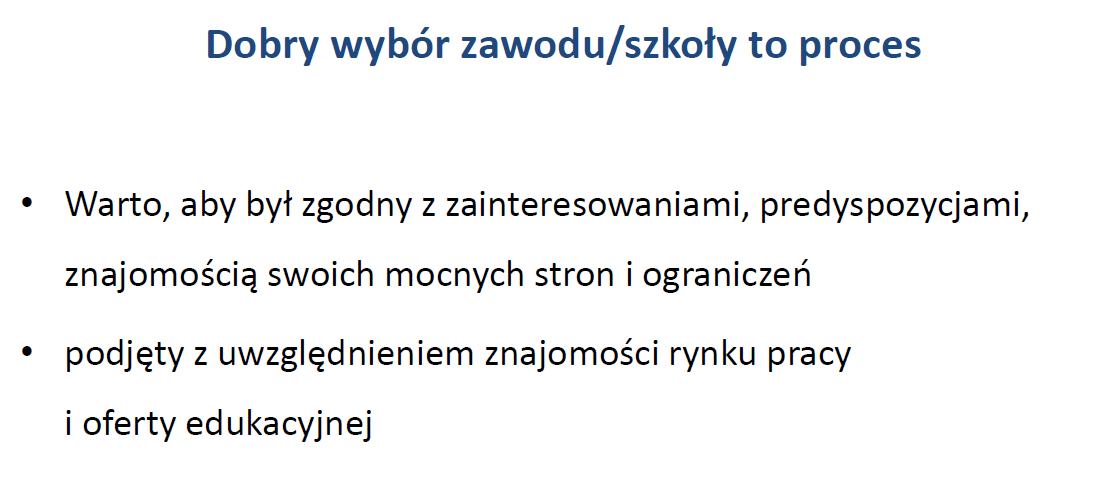 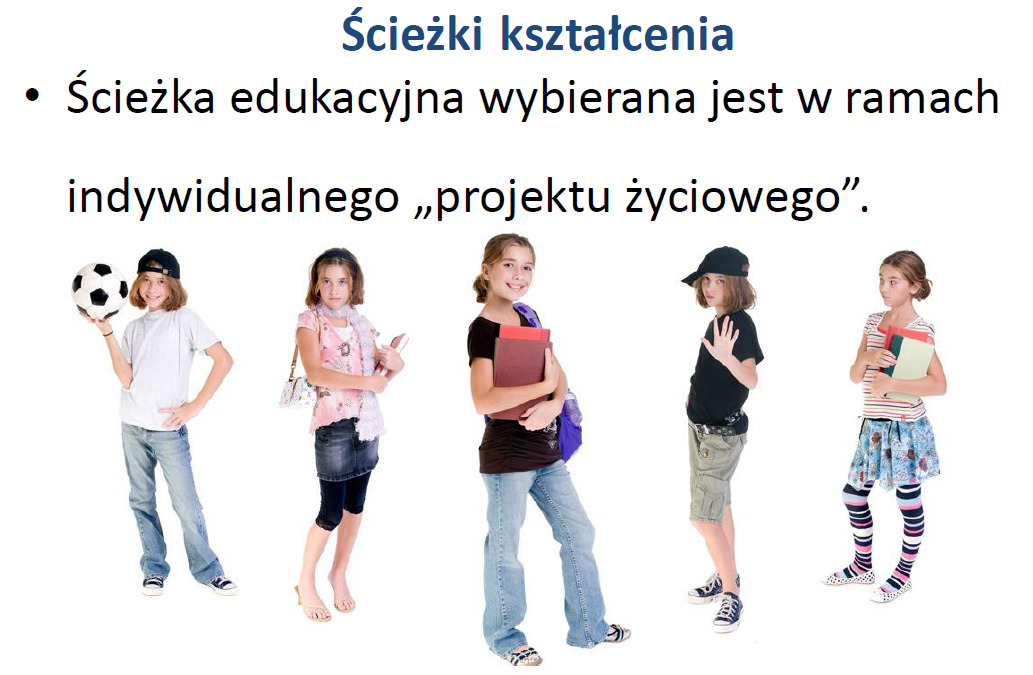 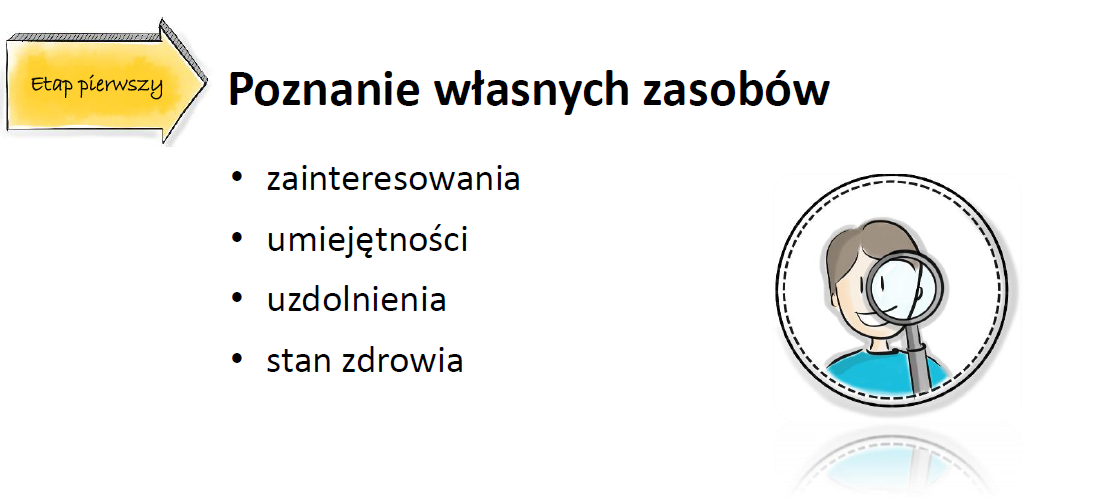 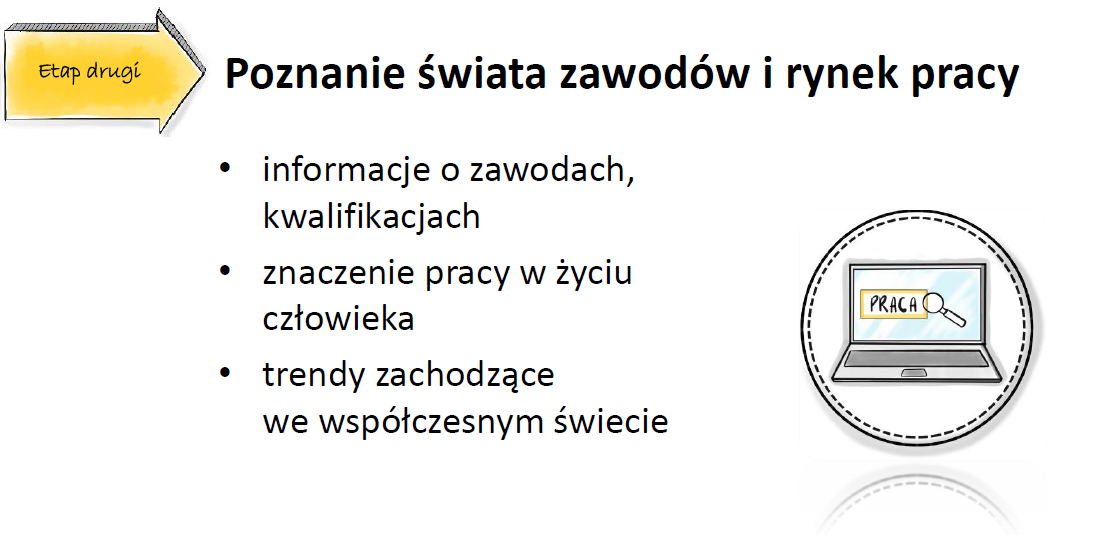 (164) „Aktualna sytuacja i prognozy zmian rynku pracy” - Monika Fedorczuk, Ekspert Rynku Pracy - YouTube
https://www.youtube.com/watch?v=xSSZ62r4lok
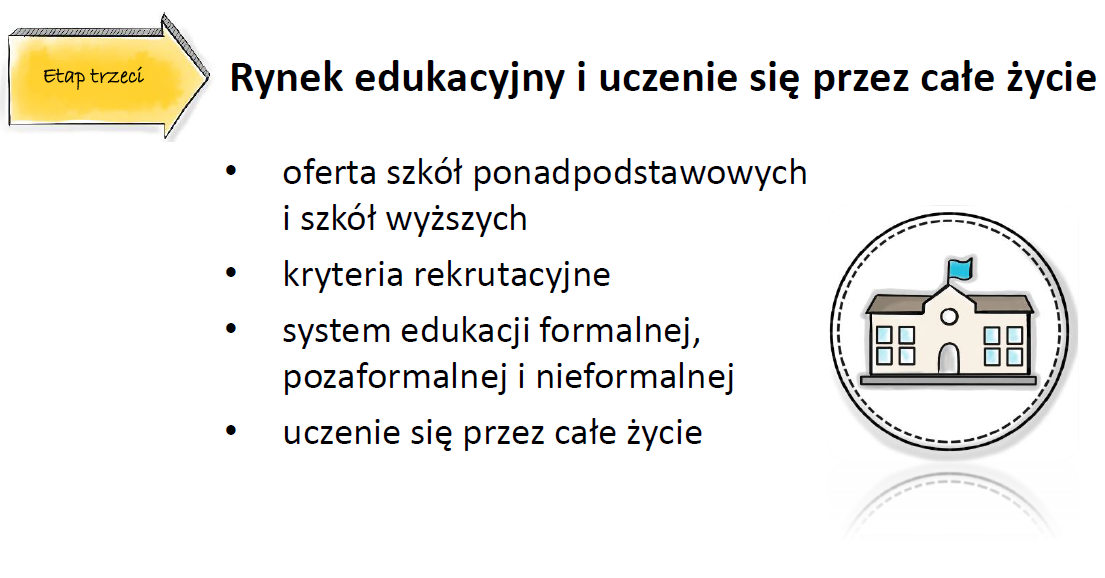 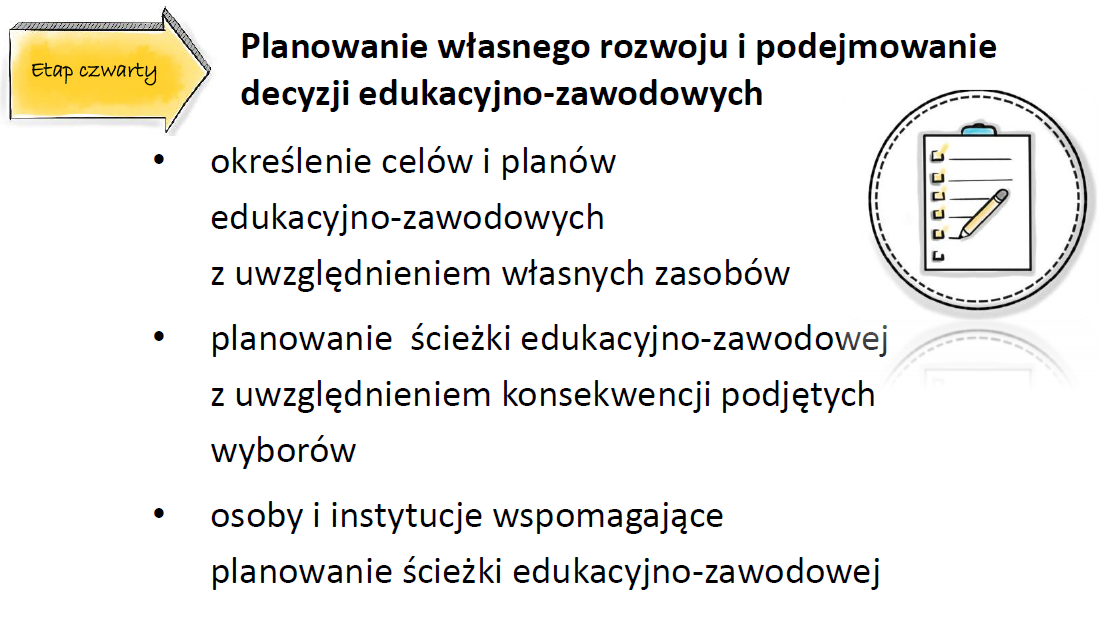 ĆWICZENIE
- plan kariery zawodowej

https://www.youtube.com/watch?v=rYX6jd-nZVo
EGZAMIN ÓSMOKLASISTY
https://www.youtube.com/watch?v=V_6SCTOq6kM
WYMIEŃ 3 ZAWODY:
3 zawody
QUIZ- ZAWODY PRZYSZŁOŚCI
zawody przyszłości

https://www.online-stopwatch.com/eggtimer-countdown/full-screen/